Setting Praktik Pekerjaan Sosial di Bidang Kesehatan
Puspitasari Nurul D P, S.Tr.Sos, Sp.P.S.P.D
Sistem Pelayanan Kesehatan(Menurut Dubois & Miley (2005 : 317)
Sistem pelayanan kesehatan merupakan jaringan pelayanan interdisipliner, komprehensif, dan kompleks, terdiri dari aktivitas diagnosis, treatment, rehabilitasi, pemeliharaan kesehatan dan pencegahan untuk masyarakat pada seluruh kelompok umur dan dalam berbagai keadaan.  

Berbagai sistem pelayanan kesehatan meliputi : pelayanan kesehatan masyarakat, rumah sakit-rumah sakit, klinik-klinik medikal, organisasi-organisasi pemeliharaan kesehatan, lembaga kesehatan rumah, perawatan dalam rumah, klinik-klinik kesehatan mental, dan pelayanan-pelayanan rehabilitasi.
Pekerja sosial bekerja dalam berbagai sistem pelayanan kesehatan
Praktik Pekerjaan Sosial Medis
Skidmore, Trackery dan Farley (1994) yang mendefinisikan pekerjaan sosial medis sebagai praktik kerjasama pekerja sosial dalam bidang kesehatan dan dalam program-program pelayanan kesehatan masyarakat. 

Praktik pekerjaan sosial dalam bidang pelayanan kesehatan mengarah pada penyakit yang disebabkan atau berhubungan dengan tekanan-tekanan sosial yang mengakibatkan kegagalan-kegagalan dalam pelaksanaan fungsi relasi-relasi sosial.
Tugas Pekerja Sosial Medis
Memantau keadaan sosial ekonomi pasien dengan cara : asesmen dengan pasien/keluarga pasien/care giver

Memberikan bimbingan sosial kepada pasien dan keluarganya : memberikan motivasi/dorongan moril, memberikan alternatif pemecahan masalah, mengurangi tekanan mental.

Mengadakan kunjungan rumah (home visit).

Membuat studi kasus bila diperlukan.

Membuat laporan berkala.
Menyiapakan kelengkapan administrasi untuk klaim asuransi/bantuan  jaminan kesehatan.

Bekerjasama dengan badan-badan sosial untuk memecahkan masalah yang dihadapi pasien dan keluarganya.

Menyiapkan rencana pemulangan pasien baik bagi pasien maupun lingkungan.

Menyiapkan tempat untuk latihan kerja/keterampilan bagi penderita yang disiapkan pulang.
Pelayanan kesehatan diorganisasi Menurut Zastrow (1982 : 319 – 322)
Pelayanan kesehatan diorganisasi dalam komponen :

Praktek dokter sendiri, kurang disupervisi, hanya bertanggungjawab kepada pasien, relatif terisolasi.

Setting pelayanan rawat jalan berkelompok, seperti balai-balai pengobatan atau klinik-klinik khusus (seperti klinik ginjal, balai pengobatan gigi) atau yang diselenggarakan di perguruan tinggi atau sekolah-sekolah, di pabrik-pabrik, di perusahaan-perusahaan atau tempat-tempat kerja lain.

Setting Rumah sakit  

Perawatan dalam rumah

Pelayanan kesehatan masyarakat yang diorganisir dalam  berbagai tingkatan: lokal, regional, oleh pemerintah pusat atau nasional, dan internasional.
Umumnya pelayanan kesehatan masyarakat disediakan melalui program-program kesehatan secara lokal, lebih fokus pada promotif dan pencegahan atau upaya perubahan masyarakat dalam mengatasi suatu masalah kesehatan, seperti memberantas penyakit menular.

Sistem kesehatan di Indonesia tidak terlepas dari pembangunan kesehatan. Intinya sistem kesehatan merupakan seluruh aktifitas yang mempunyai tujuan utama untuk mempromosikan, mengembalikan dan memelihara kesehatan.
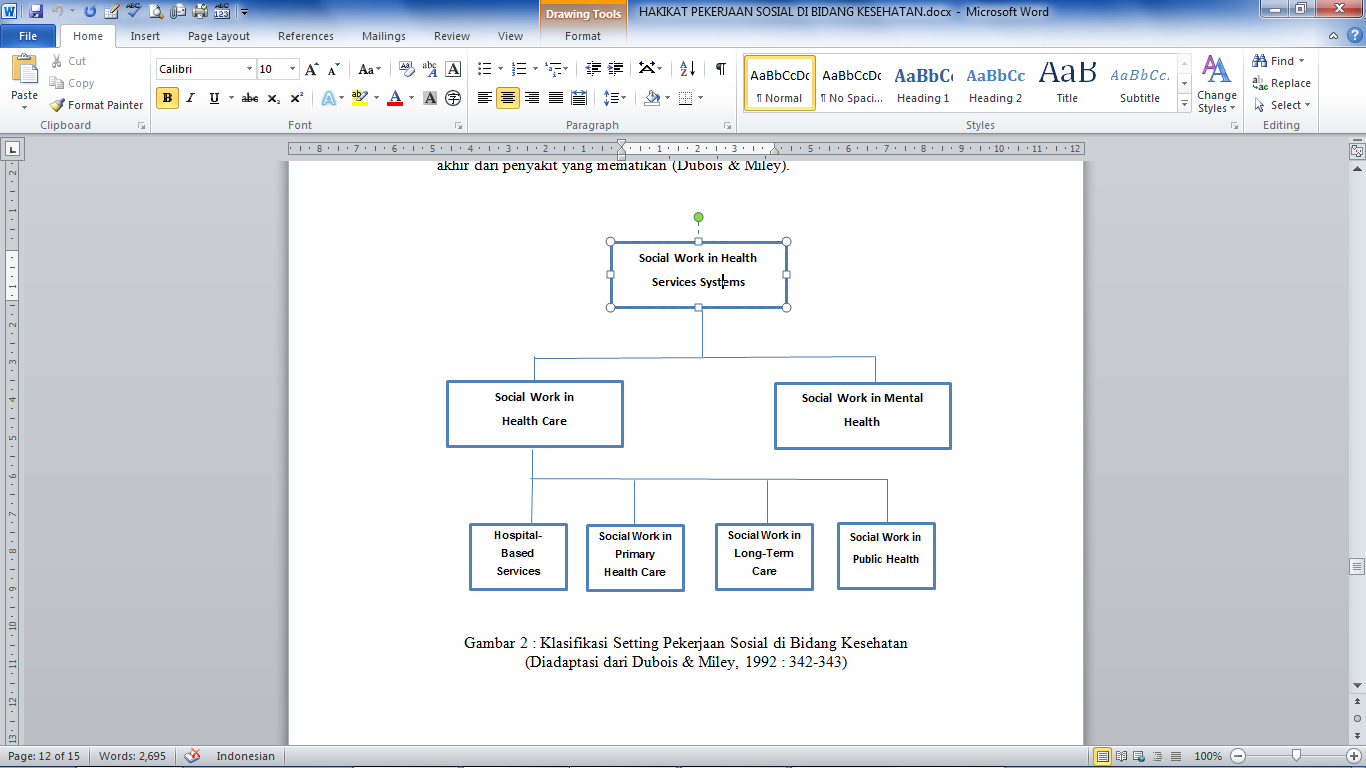 Pekerjaan Sosial di Rumah Sakit (Hospital-Base Service)
Pekerjaan sosial di rumah sakit lebih mengkosentrasikan kepada pelayanan baik di rumah sakit kecil maupun rumah sakit besar.

Biasanya, pekerja sosial yang praktik di rumah sakit besar menangani berbagai masalah yang memerlukan spesialisasi pekerjaan sosial tersendiri seperti pediatrik, pusat trauma, rehabilitasi ortopedik, dialisis, neonatal, onkologi (kanker), dan pelayanan dalam ruang gawat darurat (Dubois & Miley).
Pekerjaan Sosial dalam Pusat Jagaan Kesehatan Primer (Social Work in Primary Health Care)
Pekerjaan sosial dalam jagaan kesehatan primer pula berurusan dengan masalah yang dihadapi masayarakat termasuk pencegahan penyakit.

 Pekerja sosial bekerja dalam berbagai badan kesehatan primer termasuk pusat ketetanggaan, klinik, dan organisasi pemeliharaan kesehatan (Dubois & Miley, 1999).
Pekerjaan Sosial dalam Kesehatan Masyarakat (Social Work in Public Health)
Pekerjaan sosial dalam kesehatan masyarakat memfokuskan kepada aspek sosial kesehatan dan ditujukan kepada kondisi sosial dari kesehatan dan kesejahteraan (Bracht, 1995; Moroney, 1995). 

Seting kesehatan masyarakat termasuklah klinik bersalin dan kesehatan anak, lembaga perencanaan kesehatan dan juga dalam organisasi kesehatan di tingkat nasional dan internasional seperti WHO (Dubois & Miley, 1999).
Pekerjaan Sosial dalam Jagaan/Perawatan Jangka Panjang (Social Work in Long-Term Care).
Sedangkan pekerjaan sosial dalam jangka panjang berupa pelayanan pekerjaan sosial yang berterusan dan dalam jangka lama kepada orang-orang yang memerlukan akibat keterbatasan fisik, mental, kognitif, emosional dan sosial. 

Dalam pelayanan ini termasuklah pelayanan pekerjaan sosial dalam jagaan kesehatan rumah (home health care), pekerjaan sosial di rumah perawatan biasanya bagi orang lanjut usia, dan pekerjaan sosial dalam program hospis bagi orang-orang yang berada dalam tahap akhir dari penyakit yang mematikan (Dubois & Miley).
TERIMA KASIH ATAS ATENSINYA!